Други операции със символни низове
Заместване и изтриване на поднизове. Смяна на малки с големи букви и обратно. Отрязване
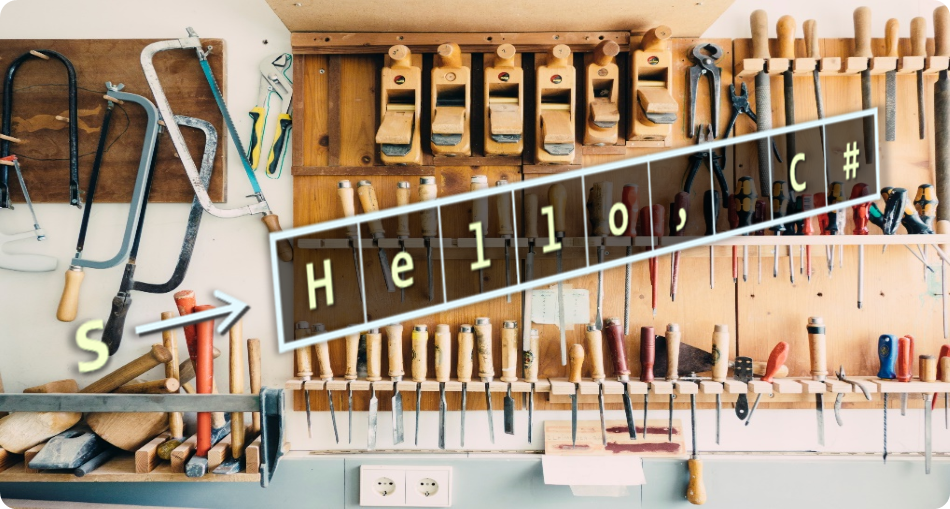 Програмиране
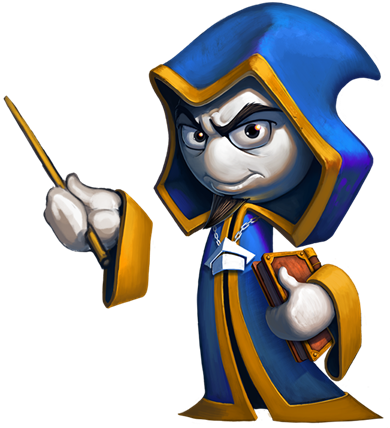 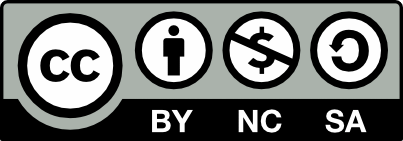 Учителски екип
Обучение за ИТ кариера
https://it-kariera.mon.bg/e-learning/
Съдържание
Смяна и изтриване на поднизове
Задача: Текстов филтър (забранени думи)
Задача: Текстов филтър
Промяна на капитализацията на буквите (малки/големи букви)
Оформяне на празно пространство
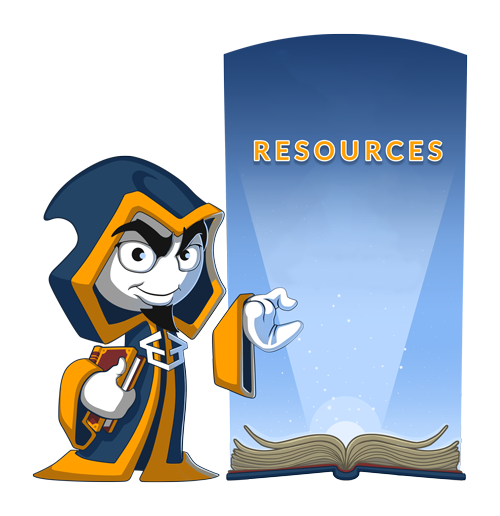 2
Смяна и изтриване на поднизове
str.Replace(match, replacement)– замества всички съвпадения
Резултатът е нов низ (низовете са неизменни)


str.Remove(int index, int length) – изтрива част от низ
Произвежда нов низ като резултат
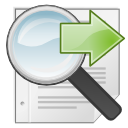 string cocktail = "Vodka + Martini + Cherry";
string replaced = cocktail.Replace("+", "and");
// Vodka and Martini and Cherry
string price = "$ 1234567";
string lowPrice = price.Remove(2, 3);
// $ 4567
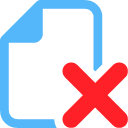 3
Задача: Текстов филтър (забранени думи)
Дадени са текст и низ от забранени думи. Замени всички забранени думи в текста със звездички (*), чиито брой е равен на дължината на думата
Linux, Windows
It is not Linux, it is GNU/Linux. Linux is merely the kernel, while GNU adds the functionality...
It is not *****, it is GNU/*****. ***** is merely the kernel, while GNU adds the functionality...
Check your solution here: https://judge.softuni.bg/Contests/Practice/Index/320#2
4
Задача: Текстов филтър
string[] banWords = Console.ReadLine()
  .Split(…); // TODO: add separators
string text = Console.ReadLine();
foreach (var banWord in banWords)
{
  if (text.Contains(banWord))
  {
    text = text.Replace(banWord, 
      new string('*', banWord.Length));
  }
}
Console.WriteLine(text);
Contains(…) проверява дали низ съдържа друг низ
Заменя дума с поредица от звездички с еднаква дължина
5
Промяна на капитализацията на буквите
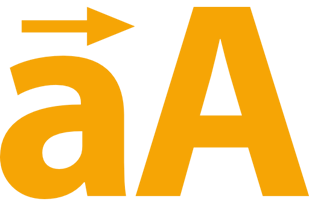 Използване на метода ToLower()


Използване на метода ToUpper()
string alpha = "aBcDeFg";
string lowerAlpha = alpha.ToLower(); // abcdefg
Console.WriteLine(lowerAlpha);
string alpha = "aBcDeFg";
string upperAlpha = alpha.ToUpper(); // ABCDEFG
Console.WriteLine(upperAlpha);
6
Оформяне на празно пространство
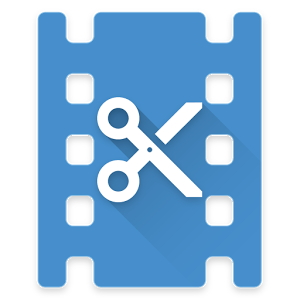 str.Trim() – отрязва празно протранство в началото и края на низ


str.Trim(params char[] chars)


str.TrimStart() and str.TrimEnd()
string s = "    example of white space    ";
string clean = s.Trim();
Console.WriteLine(clean); // example of white space
string s = " \t\nHello!!! \n";
string clean = s.Trim(' ', ',' ,'!', '\n','\t');
Console.WriteLine(clean); // Hello
string s = "   C#   ";
string clean = s.TrimStart(); // clean = "C#   "
7
Обобщение
Можем да:
сменяме и изтриваме поднизове
да правим филтри, да обработваме текст
променяме капитализацията на буквите 
оформяме празно пространство
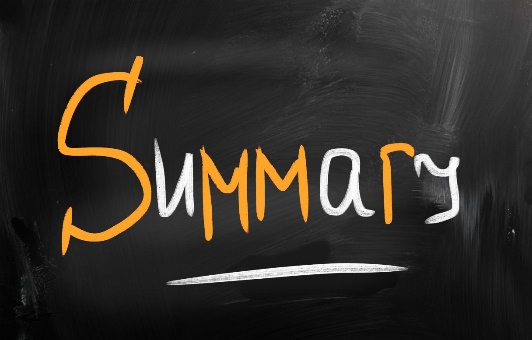 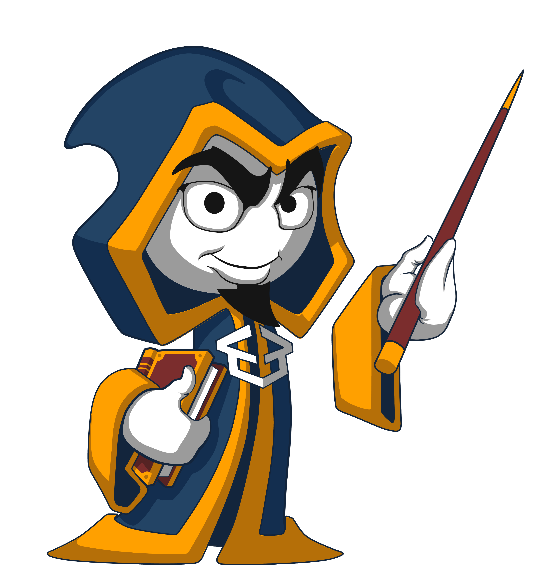 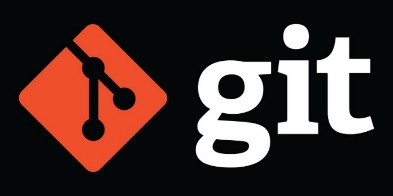 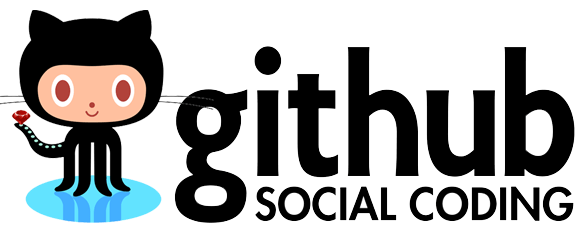 8
Други операции със символни низове
https://it-kariera.mon.bg/e-learning/
Министерство на образованието и науката (МОН)
Настоящият курс (презентации, примери, задачи, упражнения и др.) е разработен за нуждите на Национална програма "Обучение за ИТ кариера" на МОН за подготовка по професия "Приложен програмист"


Курсът е базиран на учебно съдържание и методика, предоставени от фондация "Софтуерен университет" и се разпространява под свободен лиценз CC-BY-NC-SA
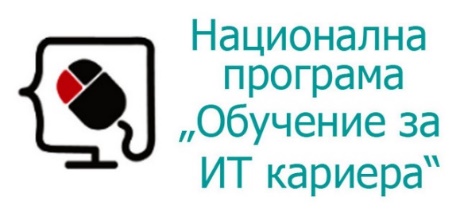 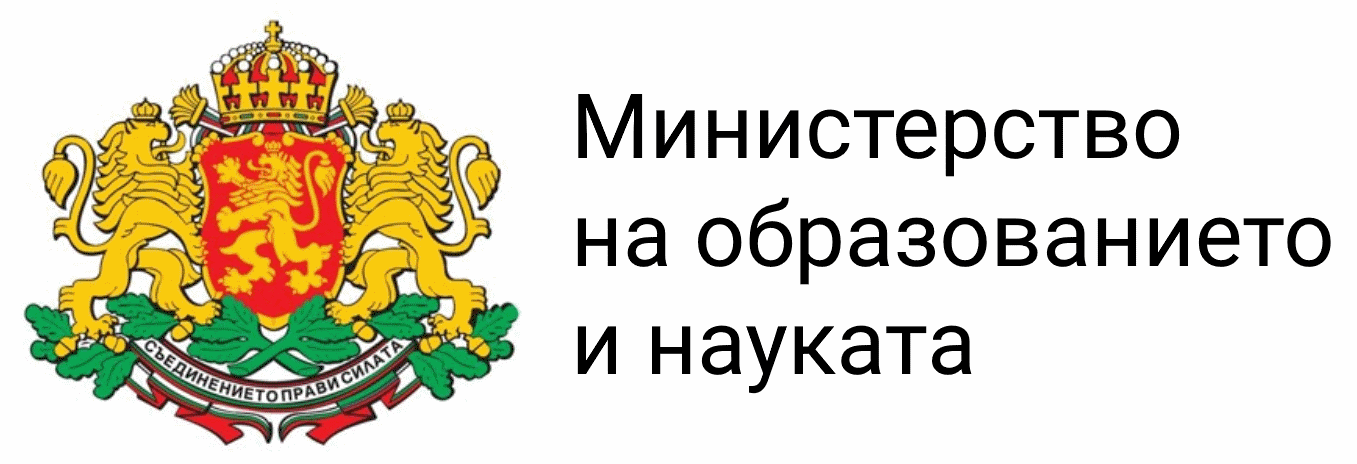 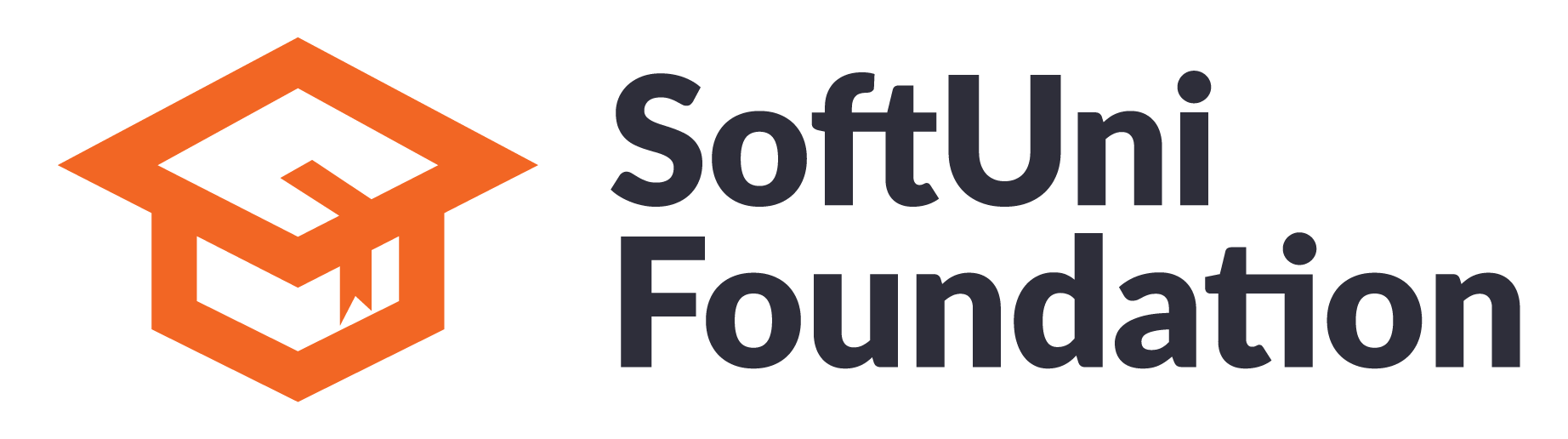 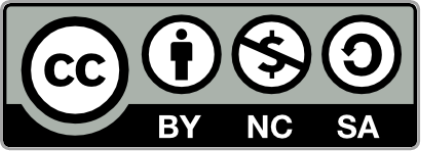 10